Тренінговий модуль з питань гендерної рівності та недискримінації на робочих місцяхТренінг №6
Юлія Галустян, експертка з гендерних питань 
04 травня 2023
5/4/2023
FOOTER GOES HERE
1
Групова робота : працюємо в парах(правда або міф – 2 твердження)
2
5/4/2023
FOOTER GOES HERE
Визнавати різноманітність означає поважати та цінувати тих, хто відрізняється від нас
це означає, що члени будь-якої організації повинні поводитися зі своїми колегами та іншими особами, з якими вони взаємодіють під час виконання своїх обов’язків, з повагою та ввічливістю в усіх ситуаціях
Різноманітність
5/4/2023
FOOTER GOES HERE
3
Допомагає створенню чутливого середовища для осіб із сімейними обов’язками, що створює сприятливі умови для виконання сімейних обов’язків та для професійного зростання особового складу.

Ґендерна рівність долає наявні стереотипи в суспільстві, змінює погляд на цінність ролей і види діяльності, які вважаються жіночими або чоловічими. 

Не існує характеристик, поведінки чи схильностей, які були б властиві всім без винятку жінкам, так само як немає характеристик, властивих винятково чоловікам.
Ґендерне інтегрування
5/4/2023
FOOTER GOES HERE
4
Ґендерна рівність створює умови для збільшення тривалості життя чоловіків. 
Візуальний образ чоловіка, якого немає у реальному житті. 
Невідповідність чоловіків таким стандартам може призводити до їхньої деструктивної поведінки: алкоголізму, наркоманії та самогубств.
Гендерна рівність та вплив на чоловіків
5/4/2023
FOOTER GOES HERE
5
Сприяє …….
Збільшує….
Створює….
Залучення чоловіків до політики гендерної рівності
5/4/2023
FOOTER GOES HERE
6
Суть інклюзивності
5/4/2023
FOOTER GOES HERE
7
PRESENTED BY THE USAID ENERGY SECURITY PROJECT
8
це прагнення залучити й інтегрувати всіх людей і групи в діяльність, організації, політичні процеси і т. д., особливо тих, хто перебуває у несприятливих умовах, постраждав від дискримінації або має обмежені фізіологічні можливості.
 ПРИКЛАДИ: інклюзивна практика найму, інклюзивні дитячі майданчики, інклюзивна школа, інклюзивна освіта. 
Ікнлюзивна організація – це така, що дозволяє всім людям належати до неї, а не тільки для якогось певного типу людей.
Інклюзія (або інклюзивність)
5/4/2023
FOOTER GOES HERE
9
Інклюзивні цінності
- це визнання

різноманітності,
рівності та справедливості,
співробітництва,
участі,
спільності.
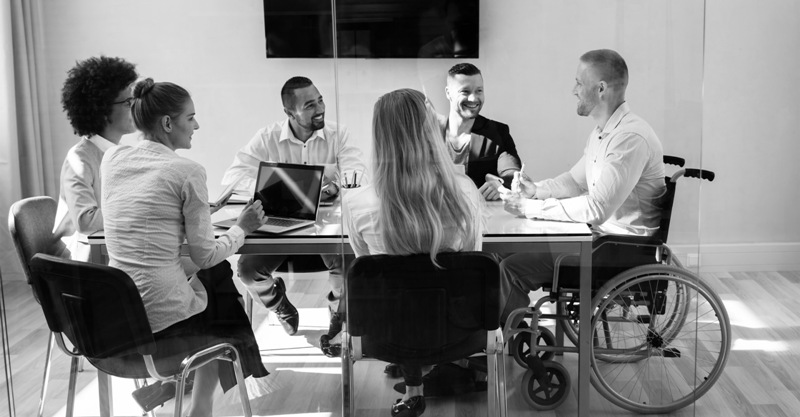 5/4/2023
FOOTER GOES HERE
10
Інклюзивне  навчання
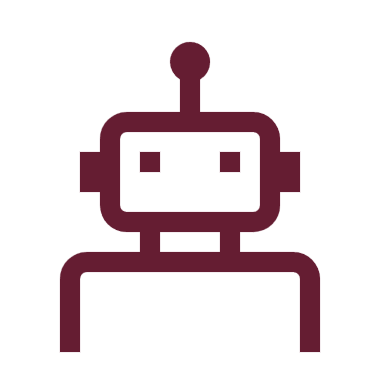 забезпечення доступу до якісної освіти для всіх шляхом ефективного задоволення їх різноманітних потреб, своєчасного реагування, прийняття, поваги й підтримки.
5/4/2023
FOOTER GOES HERE
11
Інклюзивне робоче місце
5/4/2023
FOOTER GOES HERE
12
Інклюзивна культура забезпечує рівний доступ до можливостей зростання. Співробітники прагнуть до можливості професійного розвитку. 

Інклюзивна культура винагороджує талант і наполегливу працю. Надання можливості співробітникам з певними вадами освоювати нові навички та просуватися по кар’єрних сходах приносить користь всім.

Інклюзивна культура запрошує до участі людей з інвалідністю. Керівники та колеги повинні ясно дати зрозуміти, що вони вітають думку і внесок усіх колег
 Інклюзивна культура на робочому місці позитивно впливає на прибуток і цінності організації.
Принципи інклюзивної культури
5/4/2023
FOOTER GOES HERE
13
Зарубіжний досвід ґендерного інтегруванняу діяльність сектору безпеки
Австралійская асоціація місцевого самоврядування розробила стратегію урахування ґендерної складової у випадках надзвичайної ситуації. Стратегія спрямована на зменшення негативних наслідків ґендерно-сліпих практик. 
Є свідчення того, що частота насильства в сім’ї збільшується після стихійного лиха. Чоловіки частіше помирають у повенях та вогнищах, ніж жінки, і чоловіки сильно впливають на рішення, щоб залишатися та захищати будинки під час пожежі, іноді з трагічними результатами. 
Для того, щоб позитивно вплинути на такі результати, потрібно враховувати та розглянути вплив ґендерних ролей та відмінностей. Стратегія допомагає радам покращити розуміння ґендерних відмінностей та враховувати ґендерні аспекти при застосуванні стратегій подолання надзвичайних ситуацій, планування, прийняття рішень та надання послуг.
5/4/2023
FOOTER GOES HERE
14
З наявного досвіду в Австралії можна зробити кілька загальних висновків:
жінки та чоловіки переживають стихійні лиха по-різному. Ґендерні особливості часто впливають на те, як люди сприймають, що є ризикованим, хто приймає рішення і як ми отримуємо підтримку чи допомогу внаслідок стихійних лих. Австралія спрямовано досліджує вплив ґендерних відмінностей та ролей на те, як люди та громади готуються, реагують та відновлюються після стихійних лих. 
насильство у відносинах, жорстоке поводження з дітьми та кількість розлучень збільшуються унаслідок стихійних лих; 
чоловіки частіше помирають у повенях та пожежах, ніж жінки; 
чоловіки сильно впливають на рішення, щоб залишатись та захищати будинки під час пожежі, іноді з трагічними результатами; 
чоловіки в господарстві часто мають більше знань про формальні процедури дій у надзвичайних ситуаціях, ніж жінки;
якщо жінки отримують та розуміють попередження про стихійні лиха, вони відіграють важливу роль у поширенні повідомлення через неформальні соціальні мережі.
5/4/2023
FOOTER GOES HERE
15
Правда або міф?
Гендерна сліпота: Ігнорування гендерної нерівності
5/4/2023
FOOTER GOES HERE
16
Правда або міф?
Соціальна ізоляція не може бути встановлена законом, і не є наслідком економічних обставин або неспроможності забезпечити соціальні блага чи послуги.
5/4/2023
FOOTER GOES HERE
17
Правда або міф?
Соціальна інтеграція визначається як процес поліпшення умов участі в житті суспільства, особливо для людей, які перебувають у несприятливому становищі, шляхом розширення можливостей, доступу до ресурсів, права голосу та поваги до прав
Вона включає в себе включення груп, які знаходяться під загрозою виключення в конкретному соціокультурному контексті.
5/4/2023
FOOTER GOES HERE
18
Групова робота :
19
5/4/2023
FOOTER GOES HERE
ПРАКТИЧНА ВПРАВА 
Ситуація 1. У районну поліклініку міста N приходить чоловік. Його проблема пов’язана зі статевим здоров’ям. Посада андролога (лікаря, який займається чоловічим статевим здоров’ям) відсутня. 
Ситуація 2. У вищому навчальному закладі міста N студенток зобов’язують проходити онкоогляд і приносити довідку про стан свого здоров’я в медичний пункт. У той же час від хлопців-студентів цього не вимагають.
 Ситуація 3. У місті N. гінекологом проводяться заходи (лекції, бесіди) із попередження захворюваності на ВІЛ-СНІД. На ці заходи запрошуються виключно дівчата. 

Завдання для груп 
Сформулюйте проблему на основі даної ситуації. Які заходи необхідно здійснити для зміни ситуації, що склалася (з урахуванням ґендерного підходу).
5/4/2023
FOOTER GOES HERE
20
Декларація гендерно-чутливої організації

Наша організація у своїй діяльності керується нормами міжнародного права та  законодавством України у сфері забезпечення гендерної рівності та протидії дискримінації.

Організація сприяє розповсюдженню ідей гендерної рівності та гендерної
культури серед своїх співробітників і співробітниць, партнерських організацій,
клієнтів та інших зацікавлених сторін.

Демонструє нульову толерантність до:
• дискримінації – ситуації, за якої особа та/або група осіб за їх ознаками
раси, кольору шкіри, політичних, релігійних та інших переконань, статі,
віку, інвалідності, етнічного та соціального походження, громадянства,
сімейного та майнового стану, місця проживання, мовними або іншими
ознаками, які були, є та можуть бути дійсними або припущеними, зазнає
обмеження у визнанні, реалізації або користуванні правами і свободами в
будь-якій формі;
5/4/2023
FOOTER GOES HERE
21
• сексуальних домагань на робочому місці – небажаних дій сексуального
характеру, які ображають, принижують або залякують іншу особу;

• гендернозумовленого насильства – насильства, що чиниться над особою
іншої статі, переважно чоловіками над жінками, з метою досягнення
домінування та контролю поведінки шляхом експлуатації, дискримінації,
погроз, репресій, обмежень тощо та має форми фізичного, сексуального,
економічного та психологічного приниження;

• мови ворожнечі – практикування агресивних висловлювань, які
принижують чи дискредитують людину або групу осіб за ознакою раси
(расизм), національності, політичних поглядів, релігії, статі (сексизм) або
сексуальної орієнтації.
5/4/2023
FOOTER GOES HERE
22
Діє за принципами:
• повага до людської гідності, прав і свобод кожної особи;
• інклюзивність – створення умов для роботи осіб з інвалідністю;
• врахування потреб співробітників і співробітниць при плануванні і організації робочого процесу;
• рівна оплата за працю рівної цінності;
• оцінка результатів діяльності співробітників і співробітниць безвідносно до їх статі;
• справедливість у доступі співробітників та співробітниць до ресурів;
• прозорість у прийнятті рішень щодо найму, оцінювання, просування, преміювання, звільнення співробітників та співробітниць;
• залучення жінок та інших вразливих категорій до процесу прийняття рішень.
Організація намагається:
• надати всім своїм працівницям та працівникам рівні можливості для професійного і особистісного розвитку, кар’єрного просування;
• створити умови для забезпечення здоров’я, безпеки та добробуту;
• створити умови для поєднання працівниками та працівницями професійних і сімейних обов’язків;
5/4/2023
FOOTER GOES HERE
23
створити умови для гідної оплати праці та рівної зайнятості, мотивації до кар’єрного зростання чоловіків та жінок, впровадження політики дружньої до особистості;

досягти збалансованого представництва різних статей на всіх рівнях організаційної структури;

створити комфортний простір, який враховує потреби різних категорій працівниць і працівників;

створити умови для поєднання працівниками та працівницями професійних і сімейних обов’язків;
5/4/2023
FOOTER GOES HERE
24
• інтегрувати гендерний підхід в діяльність організації: включити гендерну складову у стратегічні та операційні плани, проєкти та програми організації, розробити гендерночутливі комунікаційні стратегії та послуги, запровадити посаду, відповідальну за гендерний напрям;

• використовувати у повсякденних комунікаціях, документообігу, інформаційних та рекламних матеріалах тощо гендерночутливу мову – мову, в якій відсутні прояви сексизму та в якій використовуються фемінітиви – слова жіночого роду, альтернативні або парні аналогічним поняттям чоловічого роду;

• проводити інформаційно-просвітницькі та навчальні заходи, розробляти рекомендації та посібники для посадових осіб, інших суб’єктів реалізації даної Декларації;

• проводити збір та аналіз якісної інформації щодо виявлення існуючих проблем нерівності за ознакою статі та пошук шляхів їх вирішення;
• вимірювати та публічно звітувати щодо прогресу у досягненні гендерної рівності.

ПІБ Керівника/-ці: __________________________________________________
Підпис Керівника/-ці: _________________________________________________
Дата: _______________
5/4/2023
FOOTER GOES HERE
25